The University of Louisiana Monroe
State Travel Card / CBA (Cardless Billing Account)
1
Controller's Office  Page 1
2/24/2021
Overview
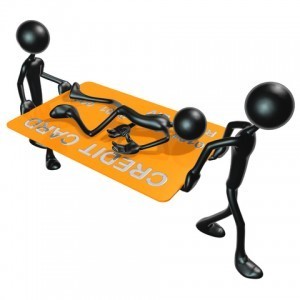 Introduction & Purpose
Benefits
Card Controls
Cardholder Responsibilities
How the Program Works
Important Information
[Speaker Notes: Insert a map of your country.]
Introduction and Purpose
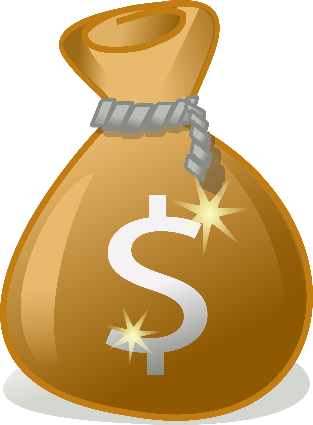 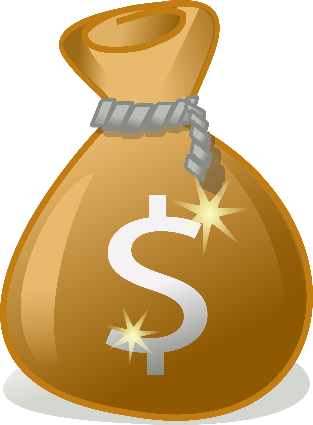 What is the State Travel Card/CBA?
The State Travel Card is a VISA credit card issued by Bank of America (BOA) that is used by ULM employees to pay for specific authorized travel expenses. The CBA is a cardless billing account issued to a department for travel expenses.
Tools to manage travel and accounting.
The individual whose name is on the card or the account is responsible for all transactions made with the card/account.
The card can only be used to pay for authorized travel expenses for the individual named on the card. (Unless prior approval for authorized travel expenses is received). The CBA is not limited to one person or group.
[Speaker Notes: Insert a picture of one of the geographic features of your country.]
Purpose of the Program
To pay for specific travel expenses.
Preferred mechanism for payment of frequent travel expenses. 
Travel and accounting management. 
Empowers End-User.
The four items that need to be on a state travel card or CBA, except for individual travel which has an exemption, are:
Airfare
Lodging
Vehicle Rentals
Registration fees (Membership fees if included with registrations)
[Speaker Notes: Insert a picture of an animal and or plant found in your country.]
Benefits
Prompt payment to vendors.
Increases efficiency and effectiveness by utilizing one source of payment for travel.
Reduces the need for travel advances.
Enables travelers more ease in making needed arrangements. 
Reduces misunderstanding of what is and is not an approved transaction for travel.
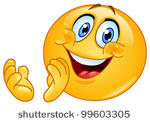 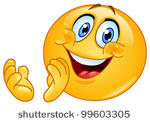 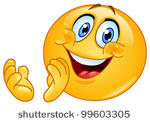 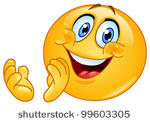 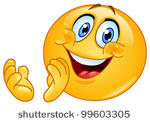 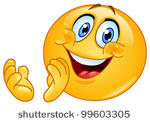 [Speaker Notes: Add key points in the history of your country to the timeline.]
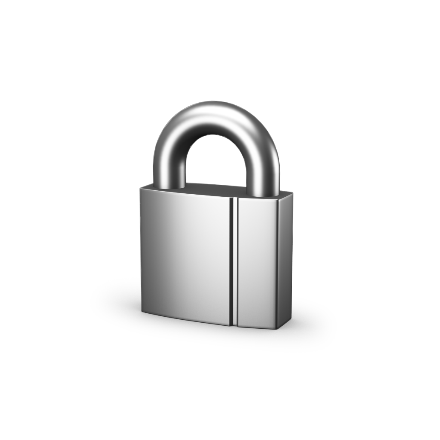 Card Controls
Monthly Billing Cycle 
Begins on the 9th of the month and ends on the 8th of the following month.
Credit Limits & Single Transaction Limits
If you exceed the credit or transaction limits that have been set by your department head, your card will be declined at the Point of Sale (POS).
Merchant Category Codes (MCC)
Attempts to purchase from restricted or prohibited MCC’s will cause the transaction to decline at the POS. (Please contact the PA if an MCC error occurs.)
Segregation of duties:  the process from POS to reconciliation is broken out and sections are handled by different individuals. This serves as an internal control function. (ex. An approver cannot approve their own travel charges).
Monthly audit reports – Program Administrator and OST internal auditor in BRLA.
Yearly audit reports – Internal auditor and legislative auditors.
[Speaker Notes: Insert a picture illustrating a custom or tradition here.]
How Does the Program Work?
The Department Head initiates the request for a travel card for each prospective cardholder under his/her jurisdiction by:
Completing a Travel Cardholder Enrollment/Annual Review Form and forwarding it to the Program Administrators.
 Assign Spending limits per transaction/day/cycle (to be on the form).
Cardholder / Approver
Fills out Cardholder and/or Approver agreement form(s) and sends to the Program Administrators, depending on role(s).
Takes training via ULM training and the State LEO training sites (LEO scoring at least a 90% is required).
https://leo.doa.louisiana.gov/irj/portal
Search: OSP Travel Card Certification:  click on Cardholder or Approver, depending on your status  (NOTE: Persons who are cardholders and approvers only need to take the LEO Approver training.)
Book this course
Start Course Now
Certificates of proof must also be sent to the Program Administrators.
BOA Works
ITEMIZED Receipts and any supporting documentation are uploaded into BOA Works for each transaction for review and approval.
Each transaction must be allocated with index and account and have at least one document attached. Multiple files can be attached, 1MB max.
Original itemized receipts and all documentation are to be submitted with the monthly card statement for transactions on the statement.
Purchase Log: Reports/Template Library/Billing Cycle Completed Purchase Log/drop down box/adjust dates/run/print PDF/ both Cardholder and Approver sign and date, if not electronically signed off on. Submit with card statement. CBA cardholders are to manually sign the log.
[Speaker Notes: Insert a picture illustrating a custom or tradition here.]
Credit Cards:
Issued in individual’s name.
Must receive annual training with a passing score of 90%.
Must sign a Cardholder’s Agreement form.
Agency liability.
Upon separation/termination – account must be cancelled & card turned in to the Program Administrators.
[Speaker Notes: Insert a picture illustrating a custom or tradition here.]
State Travel Card Program
What are my limits?
State Travel card/CBA purchases are limited to a Single Transaction Limit (STL), or $5,000 per transaction, whichever is less. STL’s of greater than $5,000 on an individual’s card must be approved by the Office of State Travel.
DO NOT split a transaction. Items that exceed the Single Transaction Limit and separating the payment into two or more transactions is NOT allowed. Artificially splitting a purchase is a violation of State law.
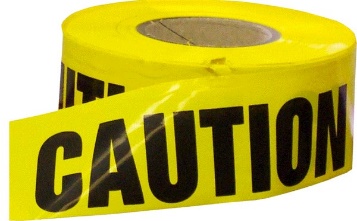 Executive Order BJ 2010-16, Small Purchase Procedures, Section # 6 states:  
In the absence of a good faith business basis, no purchase or procurement shall be artificially divided within a cost center, or its equivalent, to avoid the competitive process or the solicitation of competitive sealed bids.
[Speaker Notes: Insert a picture illustrating a custom or tradition here.]
Unauthorized Purchases
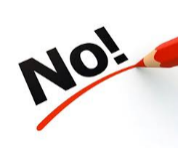 Alcoholic beverages
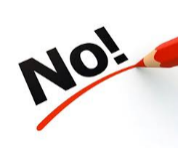 Cash advances – cash instruments, cash refunds
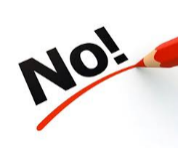 Controlled substances (prescription drugs, narcotics, etc.)
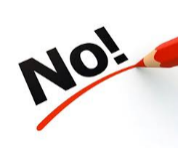 Entertainment costs – ski tickets, tours, etc.
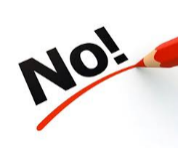 Gift Cards/Gift Certificates
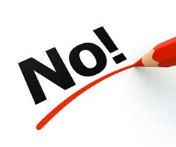 Personal purchases
Food & meals (unless prior approval through the Office of State Travel – requests must be sent to your Administrator). A signed roster of participants is required for food/drink.
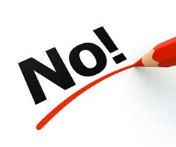 [Speaker Notes: Insert a picture illustrating a custom or tradition here.]
Authorized Purchases
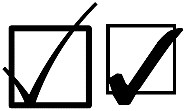 Airfare – (No Baggage fees, unless Prior approval is obtained)
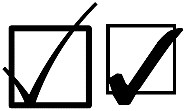 Hotel/Lodging and Contracted travel agency fees
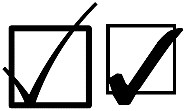 Internet Services – Only with hotel stay & combined on invoice
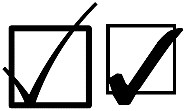 Parking – Only with hotel stay and combined on invoice & Park-N-Fly Parking
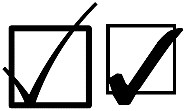 Registration for conferences/workshops - membership dues if combined
Rental Car – ONLY IF ENTERPRISE CBA IS NOT AVAILABLE
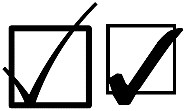 Gasoline for rental/state-owned vehicle ONLY, not personal vehicles
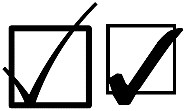 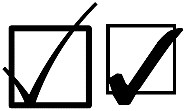 Shuttle Service – Only when pre-paid prior to trip & not for individual ground transportation during a business trip, such as taxi, bus, Uber, etc. without approval from Office of State Travel.
[Speaker Notes: Insert a picture illustrating a custom or tradition here.]
Purchases
Verify funding is available.
Ensure transaction is appropriate for the State Travel Card.
Listed in State Card Policy and in this PowerPoint training presentation.
Check list of unauthorized purchases.
Listed in State Card Policy and slide 11 of this presentation.
Advise vendor card transaction is state tax exempt, if in Louisiana.
Provide vendor with completed and signed tax-exempt form.
If sales tax is charged, the cardholder is responsible to obtain a credit from the vendor, or reimburse the account that funds were taken from by making a deposit at LaCap. 
Obtain the itemized receipt.
General receipts and some handwritten receipts are not sufficient if administrators and auditors cannot ascertain what was purchased.
[Speaker Notes: Insert a picture of an animal and or plant found in your country.]
Other Purchase Information
Resort fees cannot be paid/reimbursed unless at a conference hotel, or Las Vegas NV, which is about the only place OST considers a resort town.
For conference hotels over the routine tier limit – Documentation must be uploaded to the transaction in Works and submitted with the BOA statement.
NO Louisiana state tax is to be charged on the card, if so must be credited by the vendor or reimbursed by the cardholder. Non-state occupancy or other taxes on hotels are acceptable.  Sales tax is allowed for parking only, if on hotel invoice.
Convenience fees are not to be charged without prior approval of the Program Admin.
For food purchases by Athletics – Itemized invoices AND signed rosters must be uploaded to transactions in Works and submitted with the BOA statement.
A copy of the travel authorization should be sent with the statement which has any of those charges on it and should be attached to each transaction in Works.
Multiple file documents can be attached to a transaction in Works, with maximum limit of 1 MB on each file.
[Speaker Notes: Insert a picture of an animal and or plant found in your country.]
Cardholder Responsibilities
Obtain annual training – State LEO, with a passing score of 90%, and ULM.
Read and sign the State Corporate Liability Cardholder Agreement Form –annually.
Use State Travel Card for official state business only.
No personal purchases
Keep card in a safe & secure area, protect data, and do not lend card out.
Gather all supporting documentation (receipts, invoices, emails, etc.).
Upload onto BOA Works transactions, and code with Banner expense codes.
Submit original receipts, supporting documentation, & log with monthly statement.
Surrender the card upon separation of employment.
[Speaker Notes: Insert a picture of an animal and or plant found in your country.]
Vehicle Rental Upgrades
No Premium upgrades are allowed, or the traveler must reimburse the difference!
Traveler’s responsibility to obtain approval for upgrades as soon as possible, preferably before the travel, but at the latest immediately following the return.  (Upon return if changes occur at the time of departure.)
The Index account manager must approve the upgrade, if different from the card approver.  The upgrade form is available on the travel website.
Responsibility of the Bank of America (BOA) statement cardholder, if different from the traveler, to obtain the needed approval documentation.  The Card/CBA approver is to verify approval documentation has been obtained.
Approval documentation must be attached to the Works transaction and submitted, along with the receipt, with the travel card or CBA account statement, and with the travel expense form if needed.
Failure to obtain proper approval may result in the traveler having to reimburse the difference from the state’s standard or intermediate base rental rate.
[Speaker Notes: Insert a picture of an animal and or plant found in your country.]
Vehicle Upgrade(cont.)
Sample Form, see on right:
Must be signed for approval
Fill out and obtain approval as soon as possible upon needing an upgrade from the base rental
Must be an acceptable reason for an upgrade
No premium upgrades are allowed, per OST!
Upload to Works and submit with applicable paperwork
Disputed Items
Contact the State Travel Card Program Administrator if there are any charges on your statement that you do not recognize.

State Travel Card PA will direct you to complete the Statement of Disputed Item form.  (Located on the Office of State Travel’s website)

BOA is contacted to dispute the item, can be disputed by the cardholder, approver, or PA.

If the disputed amount is credited, you will see it on a future statement.

*State Travel Card Program Administrator: Susan Clow, x5122, sclow@ulm.edu
[Speaker Notes: Insert a picture illustrating a custom or tradition here.]
Lost or Stolen Cards
Notify Bank of America immediately by calling:1-888-449-2273 – anytime
If found, lost or stolen cards should be sent to the State Travel Card Program Administrator
DO NOT have BOA reissue a card directly to you. All cards must be received and distributed by the Program Administrator.	
Upon termination/transfer, the card must be cancelled and returned to the Program Administrator in the Controller’s Office.
[Speaker Notes: Insert a picture illustrating a custom or tradition here.]
Other Important Information
The State Travel card is to be used for official business only.
Violators of policies & procedures will be subject to disciplinary action.
Caution Violations:
Personal or unauthorized purchases.
Split purchases.
Alcohol.
[Speaker Notes: Insert a picture illustrating a custom or tradition here.]
Other Important Information
Failure to comply with all State Travel Card policies & procedures may result in the following:
Payroll deduction
Account suspension/deactivation
Permanent loss of the card
Notification to administration, internal audit, and University Police
Possible employment suspension or termination
[Speaker Notes: Insert a picture illustrating a custom or tradition here.]
Important Dates
Billing cycle is the 9th of the month to the 8th of the following month
All statements and supporting documentation due in the Controller’s Office no later then ten (10)  business days after close of cycle
Failure to submit documents in a timely manner may result in card suspension
Statements not received within fifteen (15) business days may result in card suspension or cancellation
[Speaker Notes: Insert a picture illustrating a custom or tradition here.]
State Travel Card Policy Location
The State’s Travel Card policy can be found at:
https://www.doa.la.gov/osp/Travel/corptravcard/TravCard-CBApolicy-2018.pd
The ULM Travel Card policy can be found at:
https://webservices.ulm.edu/policies/document.php?i=87008
Key Contacts
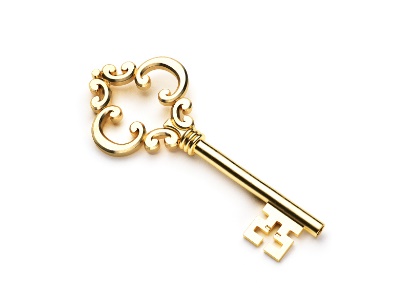 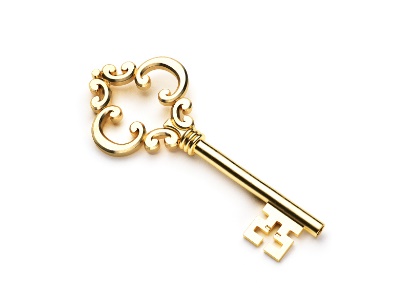 Bank of America:

Report card lost or stolen
1-888-449-2273
State Travel Card Administrators:

Susan Clow
318-342-5122
sclow@ulm.edu

Lara Carlson
318-342-5107
rcarlson@ulm.edu